المحاضرة الاولى
مادة تصميم تعليمي
 طلبة الدكتوراه / طريق تدريس التربية الفنية 
للعام الدراسي (2021- 2022)
الدكتور عطيه الدليمي
بسم الله الرحمن الرحيم 
وَلَقَدْ آتَيْنَا دَاوُودَ وَسُلَيْمَانَ عِلْمًا وَقَالَا الْحَمْدُ لِلَّهِ الَّذِي فَضَّلَنَا عَلَى كَثِيرٍ مِنْ عِبَادِهِ الْمُؤْمِنِينَ  (15) (النمل)

وقال الامام الشافعي  رحمه الله في العلم :

   معَ العِلْمِ فاسْلُكُ حيثُ مَا سَلَك العِلْمُ ...          وَعَنْهُ فَكَاشِفْ كُلَّ مَنْ عِنْدَهُ فَهْمُ 
   فَفِيهِ جَلاءٌ لِلْقُلوبِ مِنَ العَمَى ...                وَعَوْنٌ على الدِّينِ الذي أَمْرُهُ حَتْمُ 

   فإني رأيتُ الْجَهْلَ يُزْرِي بأَهْلِهِ ...              وذو العِلْمِ في الأَقْوامِ يَرْفَعُه العِلْمُ 
   يُعَدُّ كَبيرَ القَوْمِ وهو صغيرُهُمْ ...               ويَنْفذُ منهُ فيهِمْ القولُ والحُكْمُ
التصميم التعليمي :الملاحظ لعملية التصميم التعليمي يرى انه مر بعدة مراحل متسلسلة قبل ان تتبلور في تعريفة ومضمونه الشامل ، وهذه المراحل قد عكست أداء التربويين في مجال التعلم والتعليم ،وهذه المراحل هي :
المرحلة الاولى : كان ينظر فيها للتصميم على انه عملية اختيار وسائل تعليمية فحسب .
المرحلة الثانية : كان ينظر فيها  لعملية التصميم التعليمي على انها عملية انتاج وسائل تعليمية مع اعتبار جودة صناعتها .
المرحلة الثالثة: التصميم التعليمي عملية تحتاج الى عدة اجراءات ومهارات منها ، وضع الاهداف التربوية العامة ، ثم تحليل المحتوى (  المادة الدراسية ) وتحديد الاهداف الخاصة  ثم تطوير وسائل التقويم ثم اختيار وسائل تعليمية .
المرحلة الرابعة : التصميم التعليمي  هنا يتضمن مهارات منها :
1- تحديد الحاجيات وتحليلها .                 2- وضع الاهداف العامة 
3- تحليل محتوى المادة  الدراسية .          4- تحديد الاهداف السلوكية 
5- تصميم ادوات التقويم .           6- اختيار الوسائل التعليمية وانتاجها 
7- تنفيذ التقويم التشخيصي والضمني والنهائي .
المرحلة الخامسة : تم التوصل فيها لنظرة شمولية لتصميم التعليم ليتكون من ست مراحل رئيسية وكل منها يتكون من مجموعة من الاجراءات وهذه المراحل هي : 
1- التحليل  2- التصميم 3- التطوير 4- والتنفيذ  5- الادارة  6 – القويم
لتصميم التعليميّ: جذور تاريخيّة وتقليديّة في علم النفس المعرفيّ والسلوكيّ، على الرغم من أن البنائيّة قد أثّرت مؤخّرا على التفكير في هذا المجال. يمكن أن يعزى هذا إلى الطريقة التي ظهرت بها، خلال الفترة التي هيمن فيها النموذج السلوكيّ على علم النفس الأمريكيّ. هناك أيضًا من يستشهد بأنّه يمكن إرجاع أصل المفهوم إلى هندسة النُظم، إلى جانب علم النفس السلوكي.  يصعب تحديد تأثير كلِّ مجال من هذه المجالات، ويُجادَل مع ذلك، على أنّ اللغة و«الصورة والإحساس» للأشكال الأولى من التصميم التعليميّ وما تبعها، مستمدّة من هذا التخصص الهندسيّ. رُبطوا على وجه التحديد بنموذج تطوير التّدريب المستخدم من الجيش الأمريكي، والذي اعتمد على نُهج الأنظمة، وفُسّر على أنّه «فكرة عرض مشكلة أو موقف برمّته وبكل تداعياته، ومع كل تفاعلاته الداخليّة، ومع كل اتصالاته الخارجيّة، ومع إدراك كامل لمكانه في سياقه الخاص.»
وُضّح دور هندسة النظم في التطوير المبكّر للتصميم التعليميّ، خلال الحرب العالمية الثانيّة، عندما طُوّر عدد كبير من الموادّ التدريبيّة للجيش، بناء على مبادئ التعليم والتعلّم والسلوك الإنساني. واستخدمت اختبارات تقييم قدرات المتعلّم، لفحص المرشّحين لبرامج التّدريب. بدأ علماء النفس بعد نجاح التدريب العسكري، في النظر إلى التدريب، كمنظومة وطوّروا مختلف إجراءات التحليل والتصميم والتقييم. أوجز إدغار ديل التسلسل الهرميّ للأساليب التّعليميّة في عام 1946، المنظمَّة بديهيًا من خلال صواب الطرق. استُخدم الإطار أولًا في القطاع الصناعيّ لتدريب العمّال، قبل أن يُستخدم أخيرًا في مجال التعليم.
1- الخمسينيات:  اقترح مقال ب. ف. سكينر عام 1954 بعنوان «علم التعليم وفنّ التدريس»، أن الموادّ التعليميّة الفعّالة، التي تُسمّى المواد التعليميّة المبرمجة، ينبغي أن تشمل خطواتٍ صغيرة وأسئلة متكررة، وتغذية راجعة فوريّة، وينبغي أن تسمح بالسرعة الذاتيّة. عمّم روبرت ف. ماجر، استخدام أهداف التعلّم، بمقاله عام 1962 بعنوان «إعداد الأهداف للتعليم المبرمج». يصف المقال كيفيّة كتابة الأهداف، بما في ذلك السلوك المرغوب، وحالة التعلّم، والتقدير. نشرت لجنة برئاسة بنيامين بلوم في عام 1956، تصنيفًا مؤثرًا له ثلاثة مجالات للتعلّم: المعرفيّ (ما يعرفه المرء أو يفكّر فيه)، والحركيّ النفسيّ (ما الذي يفعله المرء جسديًا)، والعاطفيّ (ما الذي يشعر به المرء، أو ما هي مواقفه). مازالت هذه التصنيفات تؤثّر على تصميم التعليم.
2- الستينيات : أدخل  روبرت غليزر «المقاييس مرجعيّة المعيار» في عام 1962. وصُمّم على عكس الاختبارات مرجعيّة النموذج التي يُقارن فيها أداء الفرد بأداء المجموعة، اختبار مرجعيّ للمعيار، لاختبار سلوك الفرد فيما يتعلق بمعيار موضوعيّ. يمكن استخدامه لتقييم سلوك المتعلّمين عند مستوى الدخول، وإلى أي مدى تطور المتعلّمون من خلال برنامج تعليميّ.
وصف روبرت غاني في عام 1956، ثلاثة مجالات من نتائج التعلّم (المعرفي، والعاطفي، والحركي النفسي)، وخمس نتائج تعليميّة (المعلومات الشفوية، والمهارات الفكريّة، والاستراتيجيّة المعرفيّة، والمواقف، المهارات الحركية)، وتسعة وقائع للتّعليم في «شروط التعلم»، التي أبقت على ممارسات التصميم التعليمي. أدى عمل غاني في التسلسلات الهرميّة والتحليل الهرميّ للتعلّم، إلى مفهوم مهم في التعليم، لضمان اكتساب المتعلّمين للمهارات المطلوبة مسبقا، قبل تجربة المتفوّقة منها.
اقترح مايكل سكريفن بعد تحليل فشل المواد التدريبيّة في عام 1967، الحاجة إلى التقييم التكوينيّ، على سبيل المثال، لتجربة المواد التعليمية مع المتعلّمين (والمراجعة وفقًا لذلك) قبل إعلان الانتهاء منها
3- السبعينيات:ازداد عدد نماذج التصميم التعليمي بشكل كبير خلال السبعينيات، وازدهرت في قطاعات مختلفة في المجالات العسكرية، والأوساط الأكاديمية والصناعية. بدأ العديد من منظّري التصميم التعليمي، في اعتماد نهج قائم على معالجة المعلومات لتصميم التعليم. طوّر ديفيد ميريل، على سبيل المثال، نظريّة عرض المكوّنات، والتي ترّكز على وسائل تقديم المواد التعليميّة (تقنيات العرض). 4- الثمانينيات: كان هناك تطور ضئيل في التصميم التعليميّ في المدارس أو التعليم العالي، في الوقت الذي كان فيه الاهتمام بالتصميم التعليمي قويّا في الجيش ومجال الأعمال. وبدأ المعلّمون والباحثون مع ذلك، النظر في طريقة استخدام الحاسوب الشخصي، في بيئة تعليميّة أو في مساحة للتعلّم. يُعد بلاتو (المنطق المبرمج لتشغيل التعليم التلقائي) أحد الأمثلة، على طريقة دمج الحواسيب في التعليم. كانت أغلب الاستخدامات الأولى لأجهزة الحواسيب في الصفوف، من أجل تمارين «التدريب والمهارات». كان هناك اهتمام متزايد بكيفيّة تطبيق علم النفس المعرفيّ على التصميم التعليميّ.
5- التسعينيات: أصبح تأثير النظريّة البنائية على التصميم التعليميّ أكثر بروزًا في التسعينيات، كطباق لنظرية التعلم المعرفي التقليدية. يعتقد متبنّو البنائية، أنّ خبرات التعلّم يجب أن تكون حقيقية، وأن تُنتج بيئات تعليمية واقعية، تتيح للمتعلمين بناء معرفتهم الخاصة. كان هذا التركيز على المتعلّم خروجًا كبيرًا عن الأشكال التقليدية للتصميم التعليم .نُظر إلى تحسين الأداء كنتيجة مهمّة للتعلم، ويجب مراعاته أثناء عملية التصميم. برزت شبكة الويب العالمية كأداة للتعلّم عبر الإنترنت مع النص الفائق والوسائط الفائقة، كأدوات جيّدة للتعلم. ومع تقدّم التكنولوجيا واكتساب النظرية البنائية شعبيتها، بدأ استخدام التكنولوجيا في الفصول الدراسيّة في التطوّر من تمارين التدريب والمهارات، إلى أنشطة أكثر تفاعليّة، والتي تتطلب تفكيرًا أكثر تعقيدًا من جانب المتعلّم. شُوهدت النماذج الأوّلية السريعة لأول مرة خلال التسعينيات. يُوضع في هذه العملية، نموذج أوّلي لمشروع تصميم تعليمي بسرعة، ثم يُفحص عبر سلسلة من حلقات المحاولة والمراجعة. يُعد هذا خروجًا كبيرًا عن الأساليب التقليدية للتصميم التعليمي، والذي استغرق وقتا أطول بكثير ليكتمل.
6-  من ( 2000- 2010)   : أصبح التعليم عبر الإنترنت شائعًا. سمح التقدم التكنولوجي بمحاكاة متطوّرة مع خبرات تعلّم حقيقية وواقعية. غيّرت جمعية الاتصالات التربوية والتكنولوجيا (إيه إي سي تي) تعريف تكنولوجيا التعلّم في عام 2008، إلى «الدراسة والممارسة الأخلاقية لتسهيل التعلّم وتحسين الأداء، من خلال إنشاء واستخدام وإدارة العمليات التكنولوجية والموارد المناسبة.
 منذ 2010: اكتسبت الدرجات الأكاديمية التي تركّز على دمج التكنولوجيا والإنترنت والتفاعل بين الإنسان والحاسوب، مع التعليم، زخماً مع طرح تخصصات التصميم والتكنولوجيا (إل تي دي). وقد أنشأت جامعات مثل جامعة بولينغ غرين ستيت،   وجامعة ولاية بنسلفانيا، وجامعة بوردو، وجامعة ولاية سان دييغو، وجامعة ستانفورد، وجامعة هارفارد،[28] وجامعة جورجيا،[29] وجامعة ولاية كاليفورنيا، وجامعة فوليرتون، وجامعة كارنيغي ميلون،[شهاداتٍ جامعية ودراسات عليا، في الأساليب التي تركّز على التكنولوجيا في تصميم وتقديم التعليم.أصبح التعلّم غير الرسمي مجالًا ذو أهمية متزايدة في التصميم التعليمي، وخاصة في أماكن العمل. أظهرت دراسة أجريت عام 2014، أن التدريب الرسمي لا يشكل سوى 4 في المائة من مجمل عدد الساعات التي ينفقها الموظف العادي للتعلّم، وبلغت 505 ساعة. ووجدت أيضًا أن مخرجات التعلم من التعلّم غير الرسميّ تساوي مخرجات التدريب الرسميّ. ورُكّز كنتيجة لهذا البحث وغيره من الأبحاث، بشكل أكبر على إنشاء قواعد المعرفة وغيرها من أشكال الدعم للتعلّم الذاتي.
- التصميم التعليمي :
يعد التصميم التعليمي (Instructional Design)  مكونا مهما من مكونات مجال تكنولوجيا التعليم ، وهو أحد المهام الأساسية للمتخصصين فى تكنولوجيا التعليم ، وتأتى أهمية التصميم كمكون من مكونات المجال من أن لكل موقف تعليمى ما يناسبه من مواد تعليمية وأجهزة وطرق عرض للمحتوى الدراسي، وتحتاج هذه الجوانب إلى وضع مواصفات وخصائص خاصة بها حتى يمكن إنتاجها بصورة جيدة ، تزيد من فاعلية وكفاءة الموقف التعليمي.
  إن كلمة تصميم مشتقة من الفعل (صمم ) أي عزم ، أما مفهوم التصميم اصطلاحاً فيعني هندسة الشيء بطريقة ما على وفق محكات معينة أو عمليه هندسية لموقف ما. ويستعمل مفهوم التصميم في العديد من المجالات كالتصميم الهندسي والتجاري والصناعي وكذلك التربوي وغيرها.
والتصميم   هو عملية تخطيط منهجية تسبق الخطة في حل المشكلات اما في المجال التعليمي فالتصميم خطوات منطقية وعلمية تتبع لتصميم التعلم وانتاجه وتنفيذه وتقويمه ، وبهذا المجال يصف (Briggsبأن التصميم التعليمي عملية متكاملة لتحليل حاجات المتعلم والاهداف وتطوير الانظمة الناقلة لمواجهة الحاجات والاهتمام بتطوير الفعاليات التعليمية ووتجريبها واعادة فحصها .
كما يطلق على عمليات الوصف والتحليل التي تتم لدراسة متطلبات التعلم . وهو عملية منطقية تتناول الإجراءات اللازمة لتنظيم التعليم وتطويره وتنفيذه وتقوميه بما يتفق والخصائص الإدراكية للمتعلم .
ومصممو التعليم يستعينون بـ " تكنولوجيا التعليم " instructional technology ، للانطلاق منها كقاعدة نظرية لتطوير التعليم .
 وتعود أهمية حقل تصميم التعليم إلى أنه يشكل الإطار النظري النموذجي الذي لو اتبع فإنه سيسهّل تفعيل العملية التعليمية بمهامها المختلفة : ( نقل المعرفة ، اكتساب المهارات ، وجودة الموقف التعليمي) .
وتُعَرف كل من ( سيلزوريتشي) التصميم التعليمي بأنه : "إجراء منظم يشمل مجموعة من النشاطات والمهارات المرتبطة بــ : تحليل التعليم وتصميمه وتطويره وتنفيذه وتقويمه وإدارته «
 .
ويعرف التصميم التعليمي الحيلة 2003م» بانه هو علم وتقنية يبحث في وصف أفضل الطرق التعليمية التي تحقق النتاجات التعليمية المرغوب فيها وتطويرها ،على وفق شروط معينة «اما مجدي فقد عرفه2004م  « بأنه نظرية منهجية نظامية تتكيف مع المحتوى التعليمي المراد تعلمه وتسعى الى تحقيق تعليم اكثر كفاءة واكثر فاعلية للمتعلمين من خلال عرض معلومات كافية لهم ليتمكنوا من حل مشكلاتهم المكتشفة بطريقتهم الخاصة .
كما يمكن تعريفه بأنه :" الطريقة العملية النظامية المخططة لتناول بيئة المتعلم عن قصد وباختيار الوسائل والأساليب المناسبة لإحداث تغيرات فى سلوكه من أجل تحقيق هدف أو مجموعة اهداف محددة وضمن شروط محددة .
كما يمكن تعريف التصميم التربوي بانه هندسة العملية التعليمية التي تتوخى التطوير المنهجي لاجراءات علمية ودافعية تهدف الى تحقيق الفعل التعليمي في قضاء مكاني وزماني محددين.
مما تقدم يمكننا ان نعطي مفهوماً شاملاً للتصميم التعليمي على أنه خطوات علمية متكاملة ومنظمة ومتداخلة  ومتسلسلة ومترابطة ذات طبيعة مستمرة تستلزم متطلبات كثيرة تؤدي الى تحقيق اهداف محددة لنوع معين من المتعلمين خلال فترة زمنية محددة .
وبما أن تصميم التعليم حقل من الدراسة والبحث يتعلق بوصف المبادئ النظرية وعلى اجراءات عملية متعلقة بكيفية اعداد المناهج المدرسية والمشاريع التربوية والدروس التعليمية بشكل يهدف الى تحقيق الاهداف المرسومة ، فهو بذلك اعتبر علماً يتعلق بطرق تخطيط عناصر العملية التعليمية وتحليلها وتنظيمها وتطويرها من اشكال وخطط قبل البدء بتنفيذها سواءً كانت مبادئ وصفية او اجرائية ( نائله عوض – 2006)
ويعد التصميم التعليمي قمة ما توصلت اليه التقنيات التربوية في معالجة مشكلات التعلم ، والتعليم وتطوير مستوياته وتقديم المعالجات التصحيحية الخاصة بكل منها. لذا يتطلب من المصممين بذل الجهد واستغلال الوقت بشكل أمثل عند تطبيقه
- أهداف تصميم التعليم يهدف التصميم التعليمي إلى: -
1- تجسير العلاقة بين المبادئ النظرية وتطبيقها في الموقف التعليمي. 
2- استعمال النظريات التعليمية في تحسين الممارسات التربوية من خلال التعليم بالعمل. 
3-  الاعتماد على الجهد الذاتي للمتعلم في عملية التعليم.
4 - استخدام الوسائل والمواد والاجهزة التعليمية المختلفة بطريقة مثلى. 
4-  العمل على توفير الوقت والجهد من خلال استبعاد البدائل الضعيفة والاسهام في تحقيق الاهداف. 
5-  إدماج المتعلم في عملية التعليم بطريقة تحقق أقصى درجة ممكنة من التفاعل مع المادة.
اهداف التصميم التعليمي
ادماج المتعلم في عملية التعليم
توفير الوقت والجهد
العلاقة بين النظرية وتطبيقها في موقف تعليمي
تحسين ممارسات التربية من خلال العمل
- أهمية علم التصميم التعليمي:    تكمن أهمية التصميم التعليمي في أنه:
1 - يوجه الانتباه نحو الاهداف التعليمية: من الخطوات الاولى في تصميم التعليم تحديد الاهداف التربوية العامة والاهداف السلوكية الخاصة للمادة المراد تعليمهاهذه الخطوة ، من شانها أن تساعد المصمم في تمييز الاهداف القيمة من الاهداف الجانبية وتمييز الاهداف التطبيقية من الاهداف النظرية.
2- يزيد من احتمالية فرص نجاح المعلم في تعليم المادة التعليمية: إن القيام بعملية التصميم (التخطيط والدراسة المسبقة) للبرامج التعليمية من شأنها أن تتنبها بالمشكلات التي قد تنشها عن تطبيق البرامج التعليمية  وبالتالي محاولة العمل على تألقيها قبل وقوعها فالتصميم عملية دراسة ونقد وتعديل وتطوير للبرامج ومن شأنه أيضا أن يجنب المستخدم لهذه الصورة صرف النفقات الباهظة والوقت والجهد اللذين قد اللذان في تطبيق البرامج التعليمية بشكل عشوائي.
 3- يعمل على تسهيل الاتصالات والتفاعل والتناسق بين الاعضاء المشتركين في تصميم البرامج التعليمية وتطبيقها ويقلل من المنافسات غير الشريفة بينهم.
4- يعمل على توفير الوقت والجهد: بمها أن التصميم عبارة عن عملية دراسة ونقد وتعديل وتغيير لذا فان الطرق التعليمية الضعيفة أو الفاشلة يمكن حذفها في أنثاء التصميم قبل الشروع المباشر بتطبيقها فالتصميم والتخطيط المسبق عن اتخاذ القرارات المناسبة المتعلقة باستعمال الطرق التعليمية الفعالة التي قد تؤدي إلى تحقيق الاهداف المرغوب فيها 5- يقلل من التوتر الذي قد ينشا بين المعلمين من جراء التخبط في إتباع الطرق التعليمية العشوائية فتصميم التعليم من شانه أن يقلل من حدة هذا التوتر بما يزود به المعلمين من صور واشكال ترشدهم إلى كيفية سير العمل داخل غرفة الصف.6 - ونجد أن هدف تصميم التعليم هو صياغة الاهداف العامة والسلوكية وتحديد الاستراتيجيات وتطوير المواد التعليمية التي يؤدي التفاعل معها إلى تحقيق الاهداف.
- من يقوم  في عملية التصميم التعليمي: المشـاركون فـي عمليـة التصـميم التعليمـي بمـا يلي: 
أ. المصــمم التعليمــي Designer Instructional : وهـو الشـخص الـذي يقـوم بتنفيـذ وتنسـيق خطة العمل، ويمتلك القدرة على إدارة كل أوجه التصميم التعليمي من خلال وضع خطة إجرائيـة تعليمية.
 ب. المعلم Instructor  : وهـو الشـخص الـذي مـن أجلـه ومعـه توضـع خطـة التـدريس، وهـو الـذي ً على تجريب خطة التدريس المطورة. يمتلك الإحاطة الكاملة حول المتعلم، قادرا
 ج.اختصاصــي الموضــوع Specialist Subject :  وهـو الشـخص المؤهـل الـذي يسـتطيع تقـديم المعلومـــات والمصـــادر المختلفـــة المتعلقـــة بموضـــوعات ومجـــالات متخصصـــة ومحــددة، والتـــي سيصمم لها التعليم، وكذلك هو المسئول عن دقة المحتوى العلمي. 
د. المقوم  Evaluator   : وهو الشخص المؤهل لمساعدة الفريق في إعداد أدوات التقـويم المناسـبة، لاسـتخدامها فـي التقـويم القبلـي، ومـن ثـم إعـادة تطبيقهـا فـي التقـويم البعـدي، كمـا أن لديـه القـدرة على جمع وتحليل البيانات وتفسيرها.
- للتصميم التعليمي ثلاثة أنواع رئيسة هي:
1- نماذج توجيهية وتهدف إلى تحديد ما يجب عمله من إجراءات توجيهية للتوصل إلى منتوجات تعليمية محددة في ظل شروط تعليمية معينة.
2- نماذج وصفية وتهدف إلى وصف منتوجات تعليمية حقيقية في حالة توفر شروط تعليمية محددة مثل نماذج نظريات التعلم.
3- نماذج إجرائية وتهدف إلى شرح أداء مهمة عملية معينة، وتشتمل على سلسلة متفاعلة من العمليات والإجراءات، ولذلك فكل نماذج التطوير التعليمي تندرج تحت هذا النوع.
خطوات ومراحل التصميم التعليمي :
1-  تحليل اهداف التعليم التعليمي Objectives Instructional

2-  تحليل المهمة التعليمية  Analysis Instructional

3- تحديد السلوك  المدخلي للمتعلم behavior Entering
4-  كتابة الاهداف الادائية Objectives Performance
اوضح الحيلة ، 1992علاقة التصميم بالتعليم ، والذي يتضح فيه ان التصميم احد فروع التعليم ، وان التعليم احد فروع التربية
التربية
التقويم
التعليم
المناهج
الارشاد
الادارة
التقويم
التصميم
الادارة
التطبيق
التطوير
جميع نماذج تصميم التعلم تدور حول خمسة مراحل رئيسية تظهر جميعها فيما يسمى بالنموذج العام لتصميم التعليم ((ADDIE MODEL ويتكون النموذج من خمس خطوات رئيسية يستمد من النموذج اسمه منها وهي كالاتي :
نموذج العام لتصميم التعليم
1
5
2
4
3
التحليل ( (Analysis
التقويم Evluation
التصميم  (Design)
التنفيذ
Implementation
التطوير/ والانتاج Aevelopment
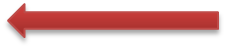 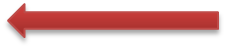 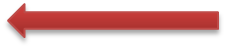 النموذج العام لتصميم التعليم (ADDIE ) يعتبر النموذج العام لتصميم التعليم هو اساس كل نماذج التصميم التعليمي ، وهو اسلوب نظامي لعملية التصميم يزود المصمم باطار اجرائي يضمن ان تكون المنتجات التعلمية ذات فاعلية وكفاءة في تحقيق الاهداف وهناك اكثر من (100) نموذج مختلف لتصميم التعلم بعضها معقد والاخر بسيط ومع ذلك فجميعها تتكون من عناصر مشتركة تقتضيها طبيعة العملية التربوية ، والاختلاف بينهما ينشأ من انتماء واضعوا هذه النماذج الى خلفية نظرية سلوكية او معرفية او نباتية ، وذلك بتركيزهم على عناصر معينة في مراحل التصميم وبترتيب محدد.
المرحلة الاولى : التحليل (Analysis)    مرحلة التحليل هي حجر الاساس لجميع المراحل الاخرى لتصميم التعليم ، وخلال هذه المرحلة لابد من تحديد المشكلة ومصدرها ،والحلول الممكنة لها ، وقد تشمل هذه المرحلة اساليب البحث مثل تحليل الحاجات ، وتحليل المهام ، وتحليل المحتوى ، وتحليل الفئة المستهدفة ، وتشمل مخرجات هذه المرحلة في العادة اهداف التدريس ، وقائمة المهام او المفاهيم التي سيتم تعليمها ، وتعريفا بالمشكلة والمصادر والمعوقات وخصائص المتعلم وتحديد ما يجب فعلة ، وتكون هذه المخرجات مدخلات لمرحلة التصميم ، وفي مرحلة التحليل يسعى المصمم التعليمي الى الاجابة على عدد من الاسئلة من بينها  ما ياتي :
1- ما اهداف المحتوى ؟
2- ما المخرجات أو الكفايات التي سيظهرها الطلاب تحقيقا للأهداف ؟.
3- كيف سيتم تقويم المخرجات ؟
4- من الفئة المستهدفة ؟
5- ما الحاجات الخاصة للمتعلمين ؟
6- كيف سيتم تحديد الحاجات
المرحلة الثانية : التصميم (Design)وتهتم هذه  المرحلة بوضع المخططات والمسودات الاولية لتطوير عملية التعلم ، وفي هذه المرحلة يتم وصف الاساليب والاجراءات والتي تتعلق بكيفية تنفيذ عملية التعليم والتعلم ، وتشمل مخرجاتها على مايلي :1- تحديد اهداف الاداء ( الاهداف الاجرائية ) بناء على اهداف الدرس ومخرجات التعلم بعبارات قابلة للقياس ومعايير للاداء الناجح لكل هداف .
2- تحديد التقويم المناسب لكل هدف .3- تحديد استراتيجيات التدريس بناء على الاهداف ، وفيها يتم تحديد كيفية تعلم الطلاب ، هل سيكون ذلك من خلال المناقشة ، او دراسة الحالة ، او المجموعات التعانية ، او غيرها
المرحلة الثالثة : التطور :  (Development)ويتم في مرحلة التطور ترجمة مخرجات عملية التصميم من مخططات وسيناريوهات الى مواد تعليمية حقيقية ، فيتم في هذه المرحلة تأليف وانتاج مكونات الموقف او المنتج التعليمي ، ، وخلال هذه المرحلة يتم تطوير التعليم وكل الوسائل  التعليمية التي ستستخدم فيه ، وأية مواد اخرى داعمة ، وقد يشمل ذلك الاجهزة (Hardward) والبرامج  (Softward)
- المرحلة الرابعة : التنفيذ ( والتطبيق ) (Implementation):ويتم في هذه المرحلة القيام الفعلي بالتعليم ، سواء كان ذلك في الصف الدراسي التقليدي ، او بالتعليم الالكتروني ، من خلال برامجيات الكمبيوتر ، او الحقائب التعليمية ، او غيرها . وتهدف هذه المرحلة الى تحقيق الكفاءة والفاعلية في التعليم ، ويجب في هذه المرحلة ان يتم تحسين فهم الطلاب ، ودعم اتقانهم للاهداف . وتشتمل هذه المرحلة على اجراء الاختبار التجريبي والتجارب الميدانية للمواد والتحضير للتوظيف على مدى البعيد ، ويجب ان تشمل هذه المرحلة التاكد من ان المواد والنشاطات التدريسية تعمل بشكل جيد مع الطلاب وان المعلم مستعد على استخدام هذه المواد ، ومن المهم ايضا التاكيد من تهيئة الظروف الملائمة من حيث توفر الاخهزة وجوانب الدعم الاخرى المختلفة .
- الرحلة الخامسة : التقويم  : (Evaluation) في هذه المرحلة يتم قياس مدى كفاءة وفاعلية عمليات التعليم والتعلم ، والحقيقة ان التقويم يتم خلال جميع مراحل عملية تصميم التعليم ، اي خلال المراحل المختلفة وبينها وبعد التنفيذ ايضا ، وقد يكون التقويم تكوينيا او ختاميا :1- التقويم التكويني (Formative Evaluation): وهو تقويم مستمر اثناء كل مرحلة وبين المرحل المختلفة ، ويهدف الى تحسين التعليم والتعلم قبل وضعة بصيغته النهائية موضوع التنفيذ.2- التقويم الختامي  (Summative Evaluation ):ويكون في العادة بعد تنفيذ الصيغة النهائية من التعليم والتعلم ، ويقيم هذا النوع الفاعلية الكلية للتعليم ، ويستفاد من التقويم النهائي في اتخاذ قرار حول شراء البرنامج التعليمي على سبيل المثال او استمرار في التعليم باستخدامه او التوقف عنه .
المصادر :1- مجدي ، عزيز ابراهيم ، استراتيجيات التعليم واساليب التعلم ، مكتبة الانجيلو المصرية ، القاهرة ، 2004م.2- عبد الخالق ، دعاء صبحي ، فاعلية التعلم المدمج في تنمية مهارات التصميم التعليمي لدى طلاب تكنولوجيا التعليم بكلية التربية النوعية ، رسالة ماجستير غير منشورة ، 2011م.3- استينيته ، دلال ملحس ، تكنولوجيا التعليم والتعلم الالكتروني ، دار وائل للنشر والتوزيع ، عمان ، 2007م .3- سرايا ، عادل السيد ، التصميم التعليمي والتعلم ذو المعنى ، دار وائل للنشر والتوزيع ، عمان ، 2007م .4- الداود ،شيخة عثمان عبد العزيز ،الاسس النظرية للتصميم التعليمي ،جامعة الملك سعود كلية التربية .5- الحيلة ، محمد محمود ، التصميم التعليمي نظرية وممارسة ،دار المسيرة ، عمان، 1999م6- الزند ، وليد خضير ، التصميم التعليمي الجذور النظرية ، السعودية ، 2004م 7-  . -الروايضة، صالح؛ ودومي، حسن؛ والعمري، عمر، :التكنولوجيا وتصميم التدريس، دار زمزم، 2012م 8- االفليح، خالد عبد العزيز :تصميم التدريس بين النظرية والتطبيق، جدارا للكتاب العالمي، عمان، 2009م